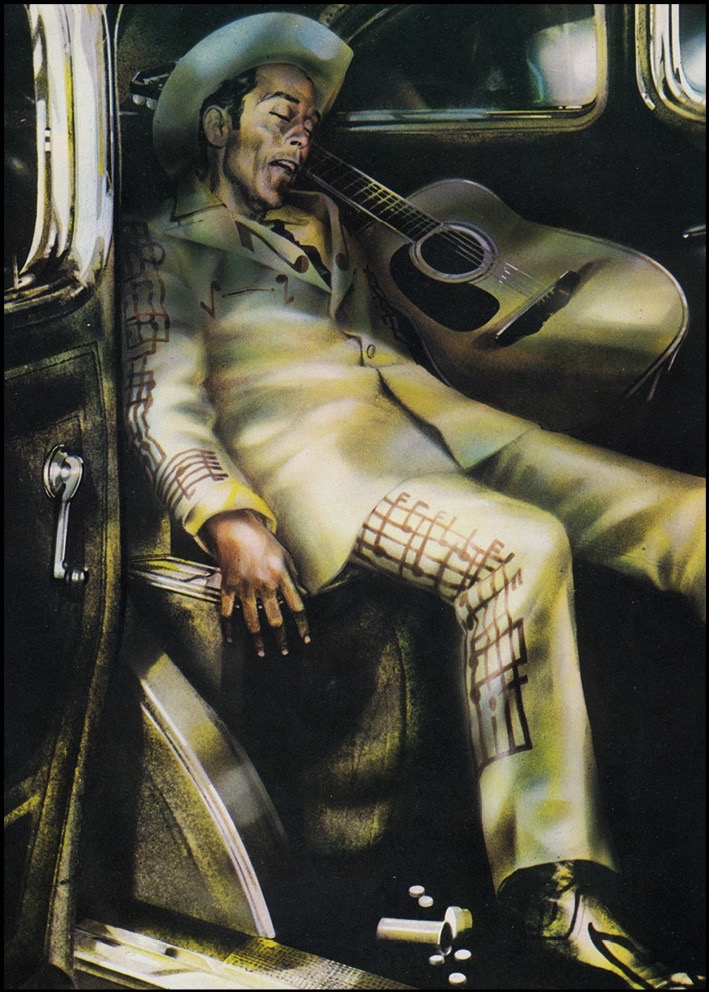 Precursors to Rock
Hillbilly Music & Country
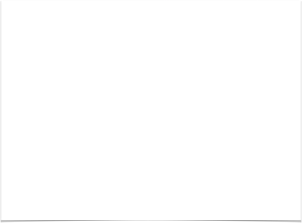 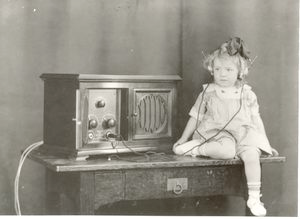 Broadcasting and Recording
Radio
Top 40 radio developed in early 1950s by Todd Stroz
Rival licensing companies ASCAP and BMI collected royalties
Television
Fuses form/function of radio, record player, and cinema
Most important medium by mid-1950s
Recordings
Supported by booming postwar economy
Increased sales to young people
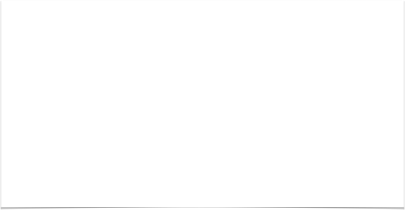 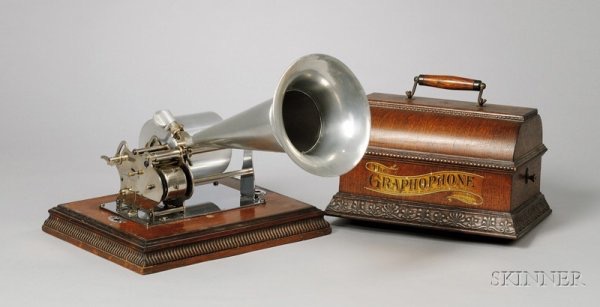 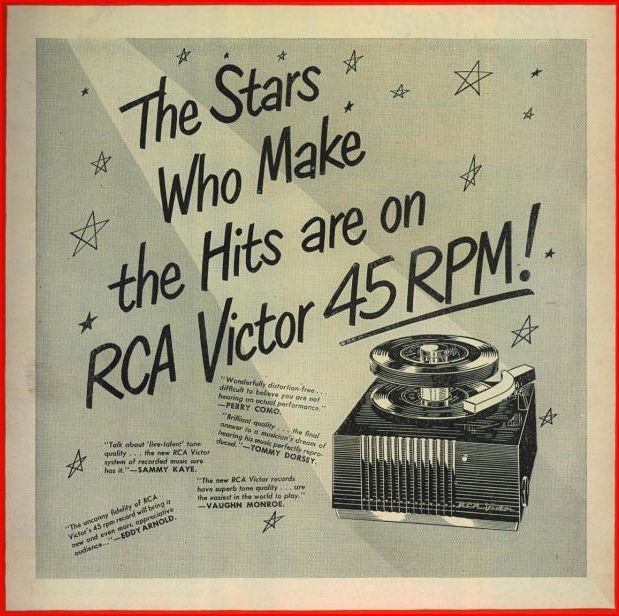 Click to edit Master title style
Record companies
Major labels were large and had substantial resources
Examples: RCA Victor, Columbia, Decca, Capitol Records
Independent labels were small and specialized
Provided an outlet for performers ignored by the “majors”
Paid payola to promote their records and compete
Radio
Helped popularize R&B and country
Appealed to migrating, transplanted southerners
3
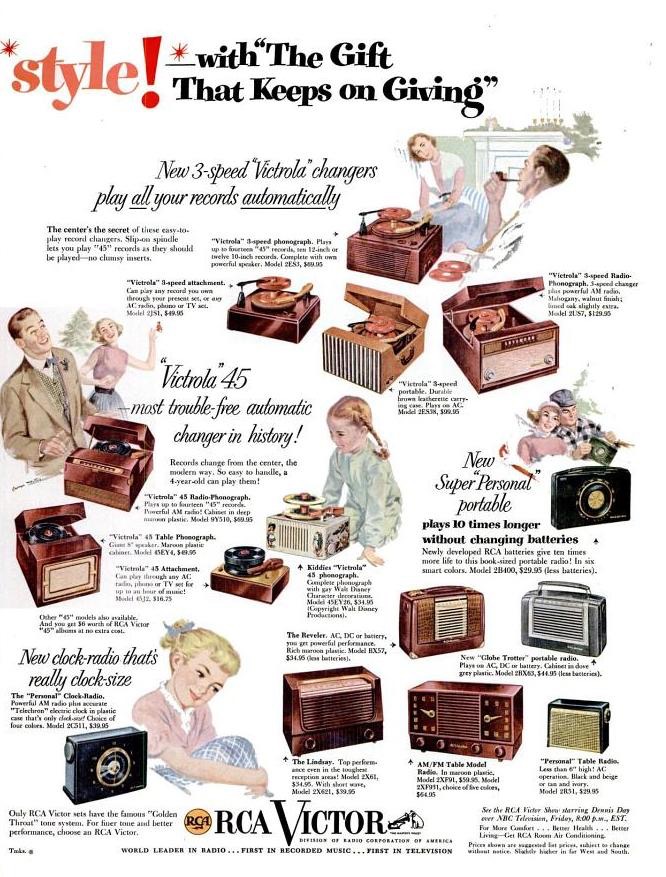 Click to edit Master title style
Roots of Rock
American popular music a mixture of European, African, and Anglo-American folk influences
“Primordial soup” from which emerges
Country
Jazz
Ragtime
Blues
Rock combines influences of all
5
Before the Rise of Rock ’n’ Roll
Business model based on sales of sheet music

Payments made in the form of royalties
Typically split 50/50 between songwriter and lyricist
Skewed business interests in favor of songwriters over performers
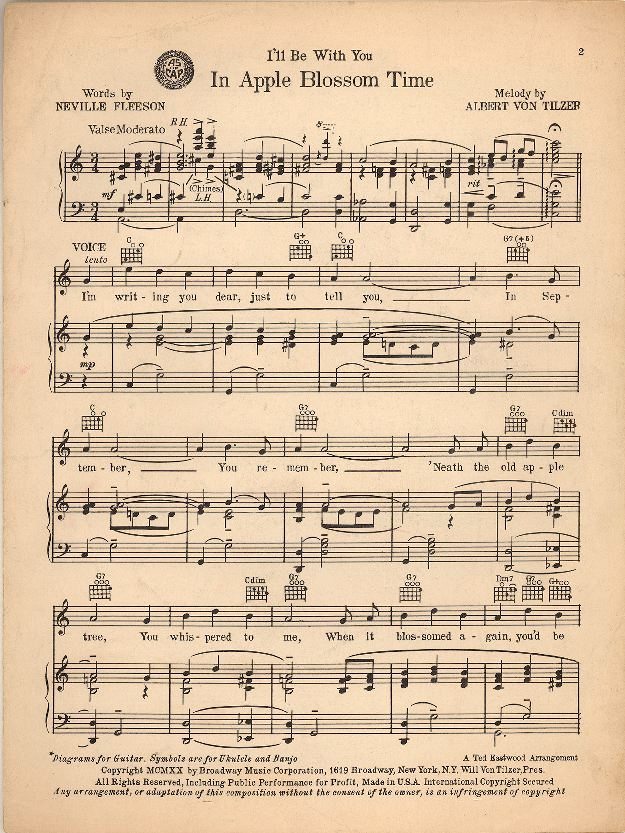 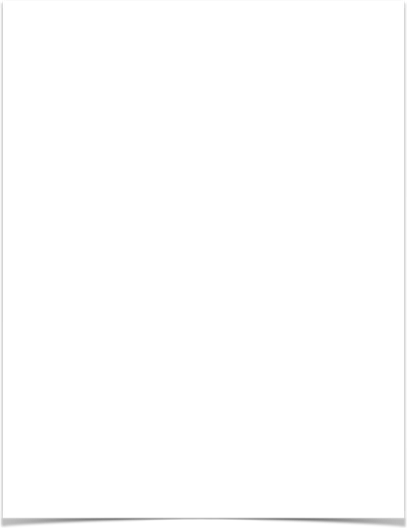 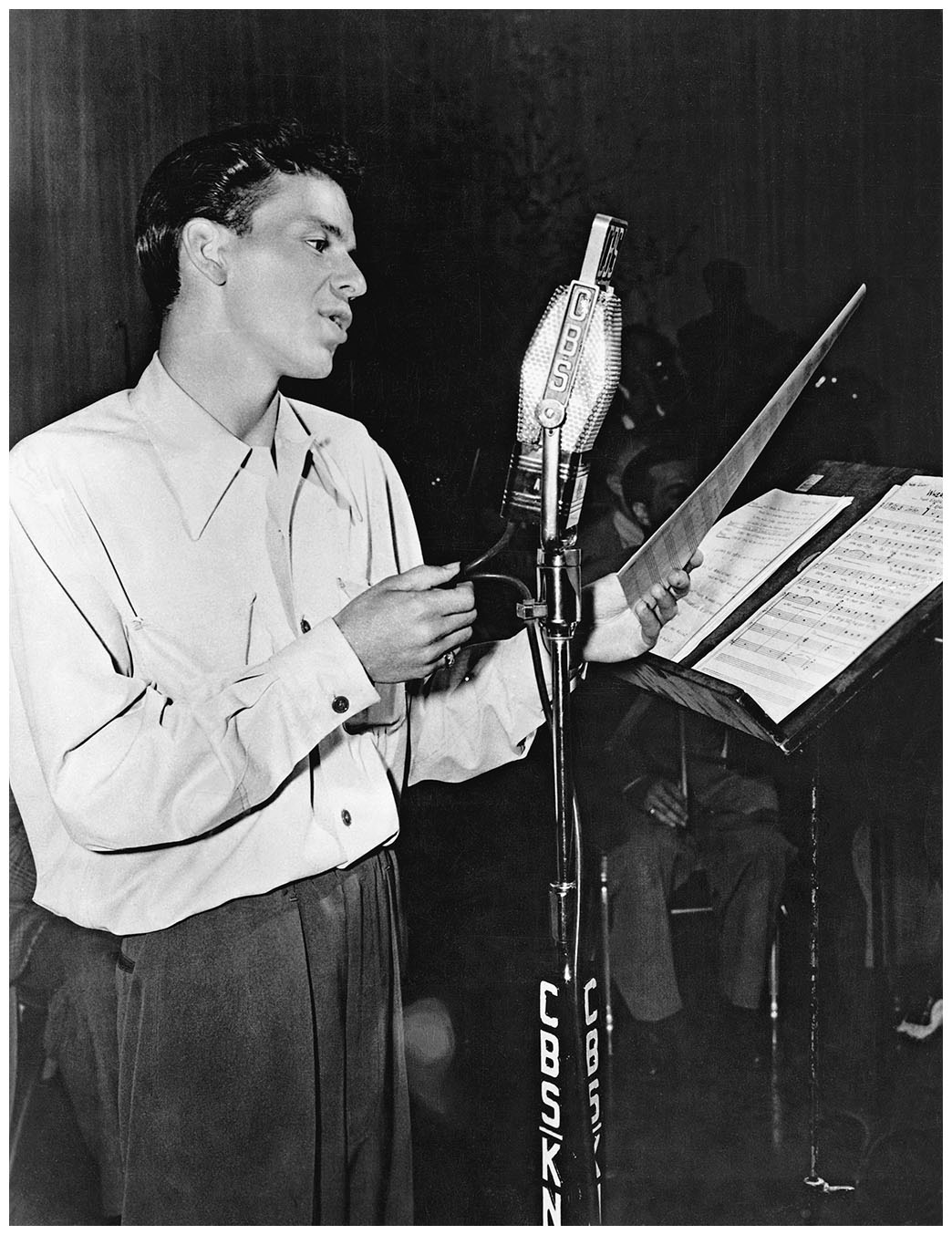 Tin Pan Alley
References a location (West 28th Street in Manhattan) and a process of creating music
Streamlined music production
Made an “office job” out of songwriting
Relied heavily on AABA form
Sung by crooners like Frank Sinatra, 
Perry Como, and 
Nat “King” Cole
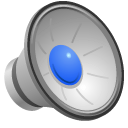 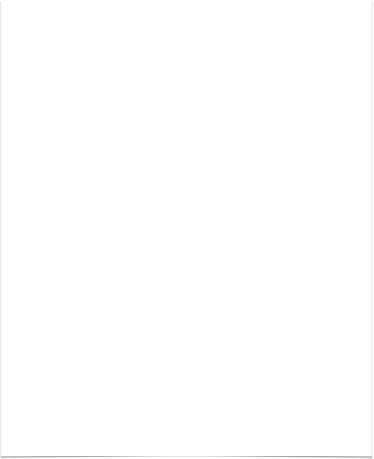 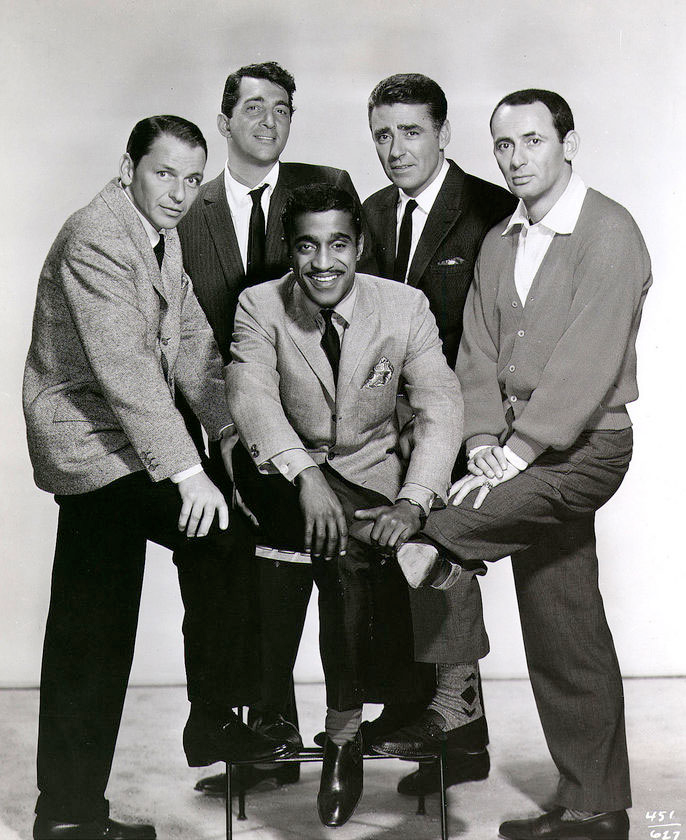 Click to edit Master title style
Popular Song to 1950
gently flowing, “conversational” melodies
melody + accompaniment
lightly syncopated, jazz/blues inflected singing or playing
conversational lyrics
influence of dance rhythms
8
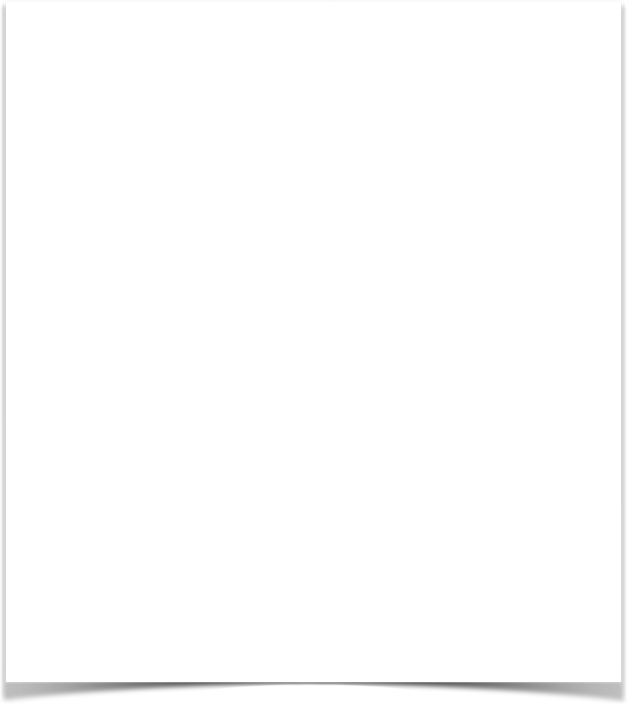 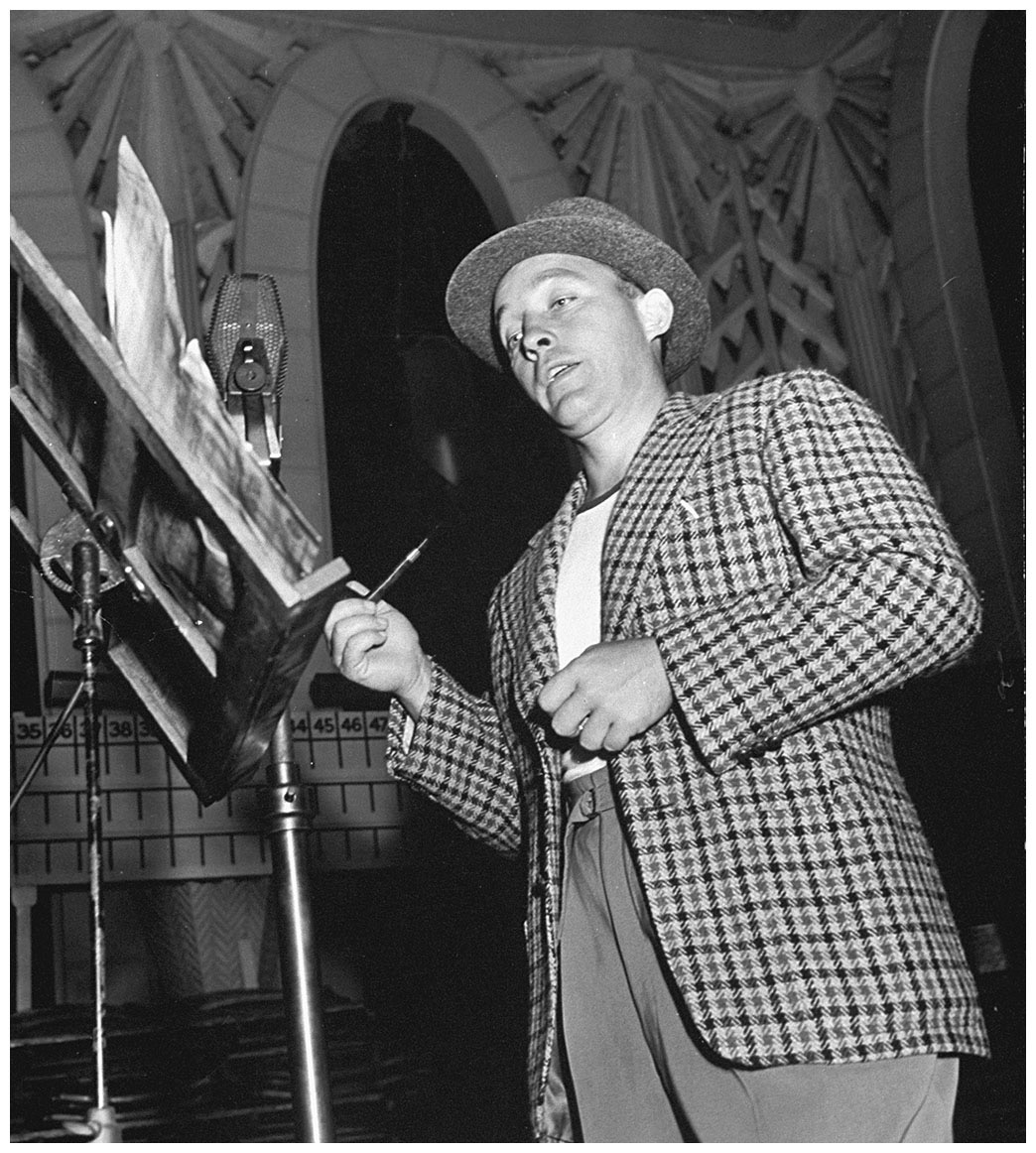 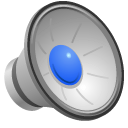 [Speaker Notes: Despite being a tireless worker and performer, Bing Crosby represented himself as a carefree “everyman.” Crosby cultivated this image, often wearing mismatched clothes, a battered hat, and sporting a pipe. He was someone you could relate to, someone you wanted to be around and (because of his immense popularity) often were—whether at the movies, on the radio, or in the concert hall.

Photo credit: Bernard Hoffman//Time Life Pictures/Getty Images]
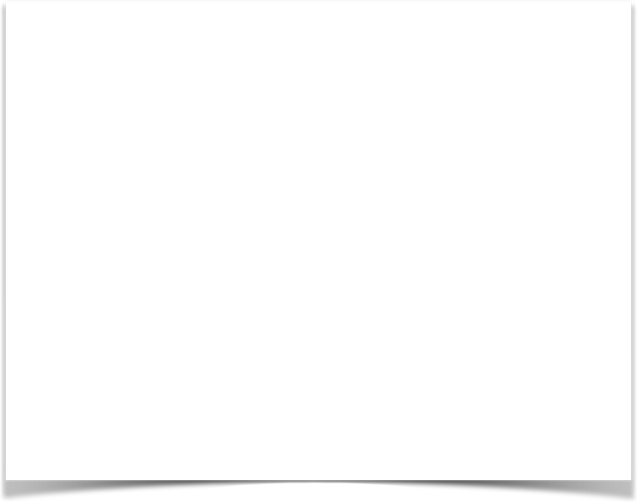 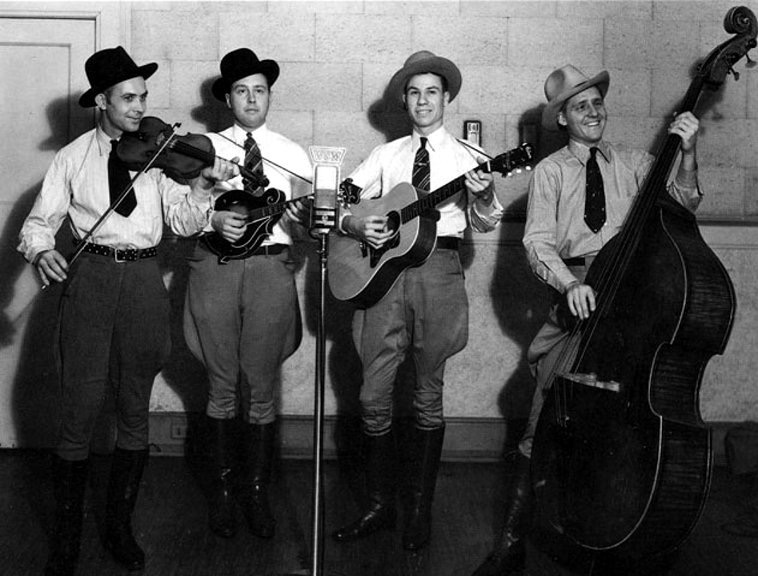 Country and Western Music
Spread by radio programs like WSM’s Grand Ole Opry
“Mainstreaming” of country music linked to migration and social mobility
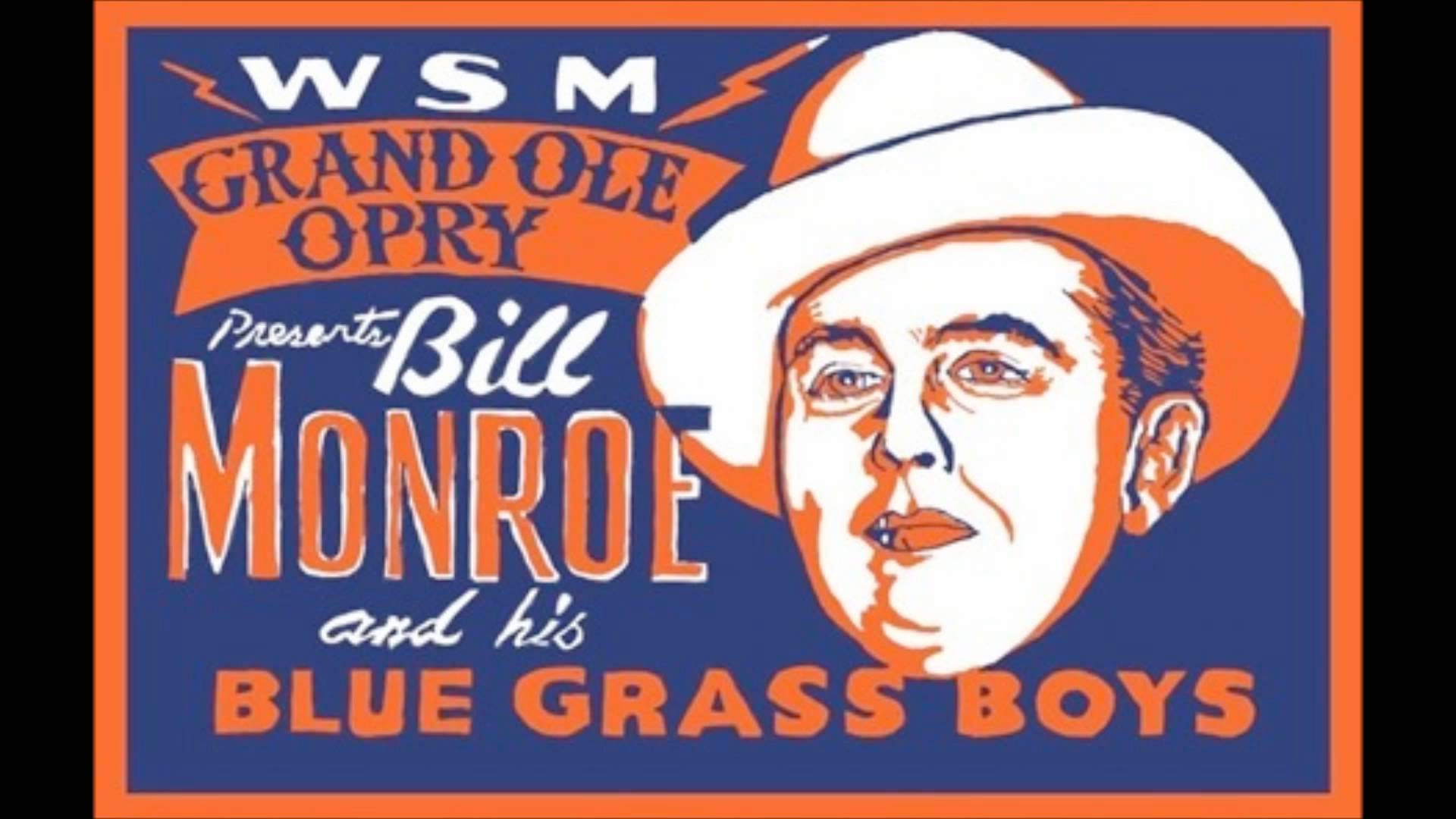 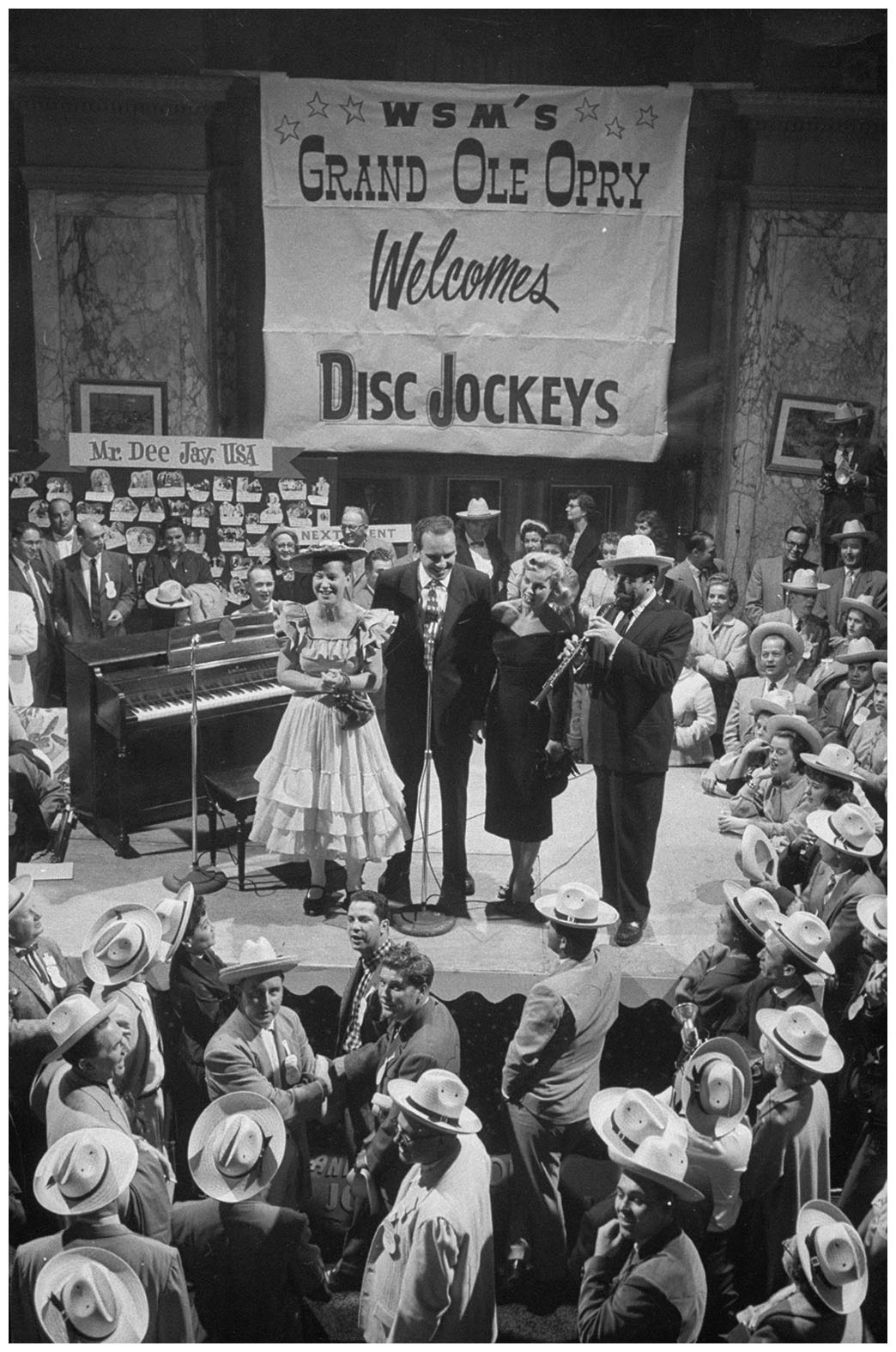 Hillbilly Music
The Carter Family and Jimmie Rodgers
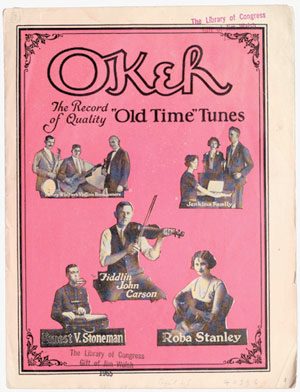 The beginnings of Country music
Developed from European folk music styles, mostly British Isles
Race record market led to the first country music recordings
Fiddlin’ John Carson—1923, Okeh Records
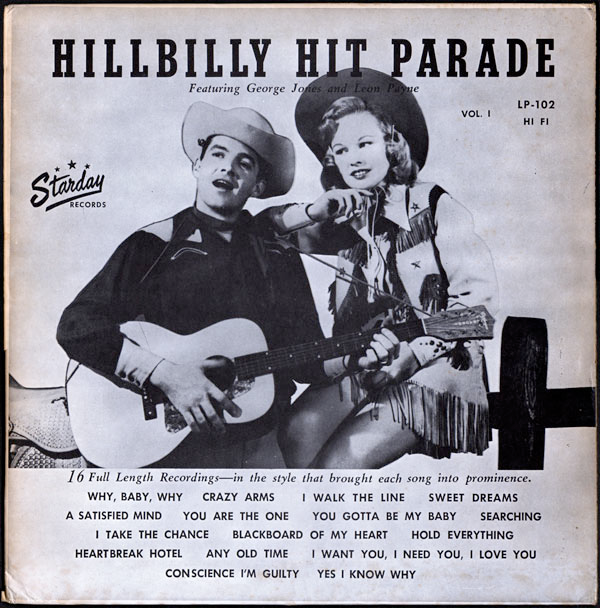 Radio crucial to rapid growth of Hillbilly market (WSM Barn Dance, in Nashville, TN
The Bristol Sessions
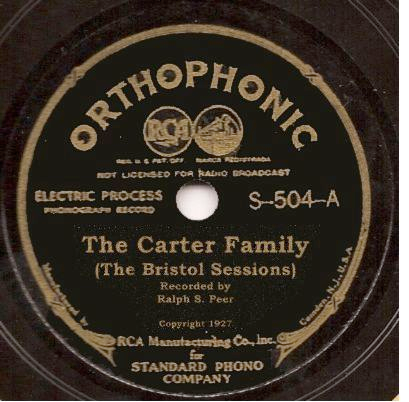 August 1927 recording session in Bristol, TN
The Carter Family and Jimmie Rodgers ‘discovered’ by Ralph Peer
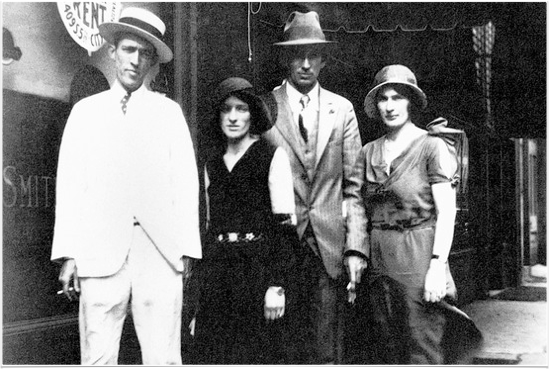 The Carter Family
A.P. Carter (1891-1960)
Sara Carter (1899-1979)
Maybelle Carter (1909-1978)
Ballads, love songs, the good ol’ days, family, hearth, and home
Precursor to Bluegrass and other ‘traditional’ country styles
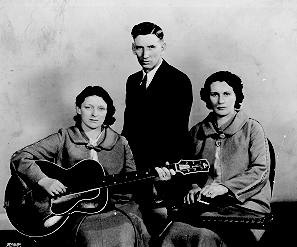 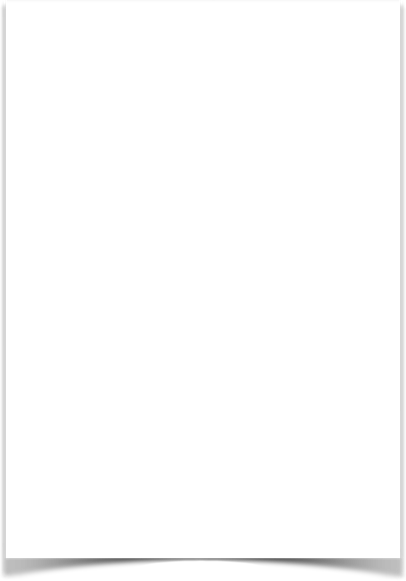 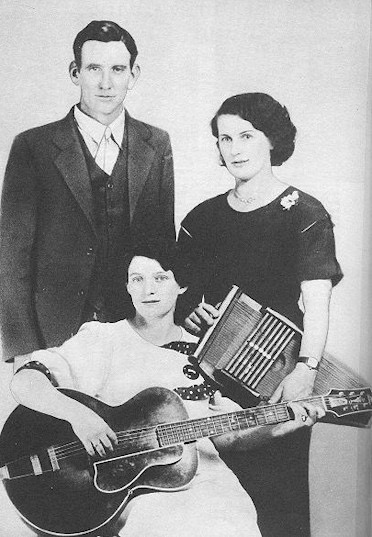 Country vocal harmonies
Both country styles share vocal harmony “sound”
Harmony singing with lines a 3rd apart
Influenced by Sacred Harp or shape note singing method
Called tight vocal harmonies
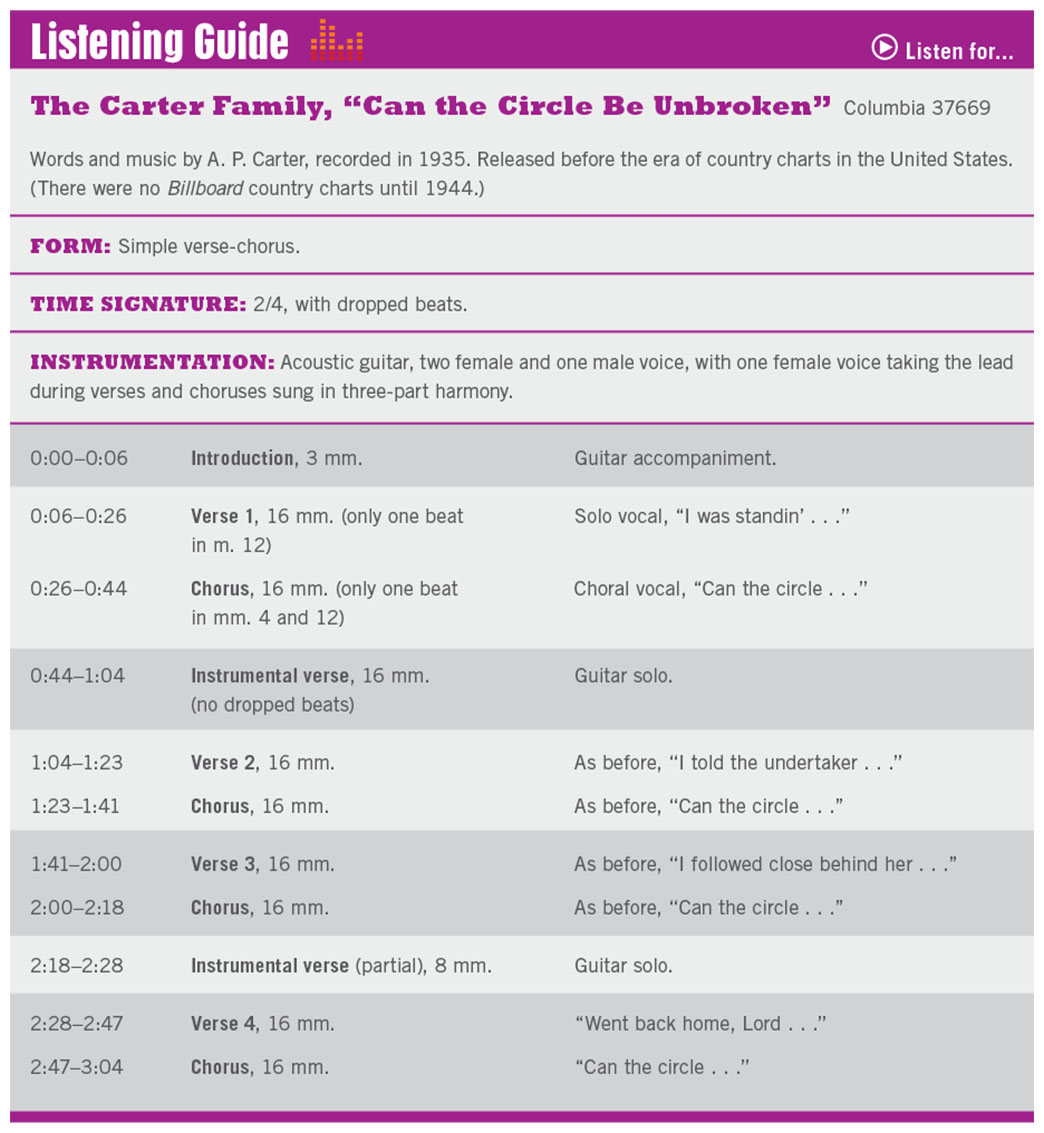 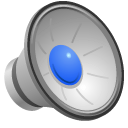 Jimmie Rodgers (1897-1933)
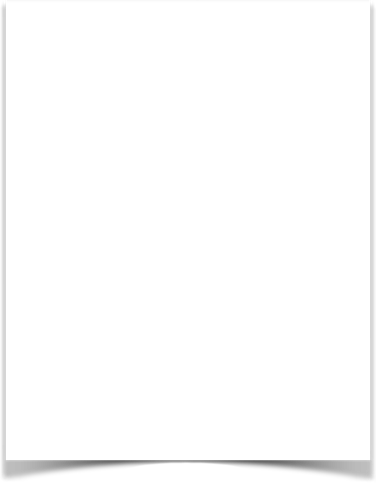 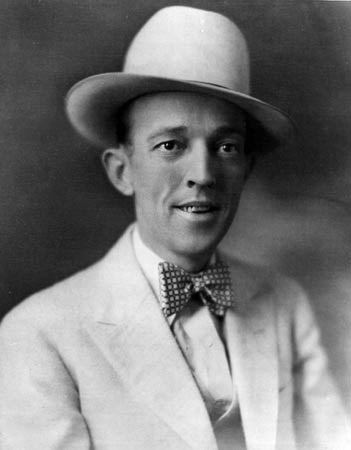 Broken love, distance from loved ones, wandering lifestyle, allure of the open road
Precursor to ‘hard’ country styles like honky-tonk, and to the Country Outlaws of the 1970s
Blue Yodeling
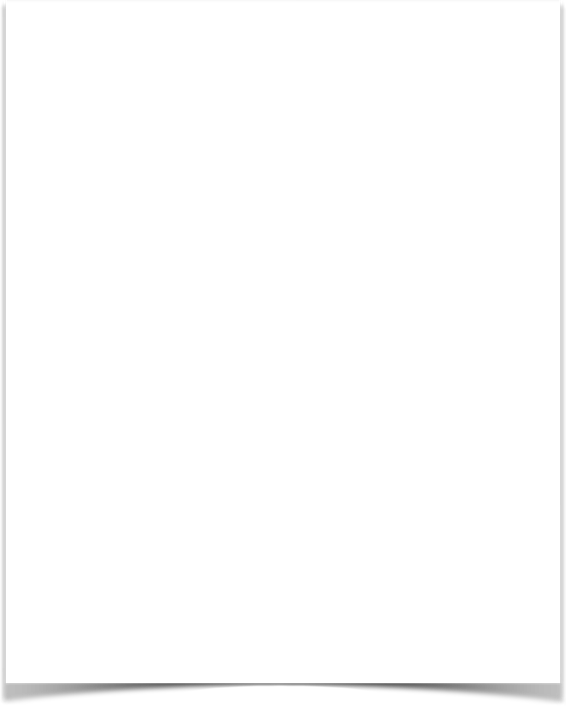 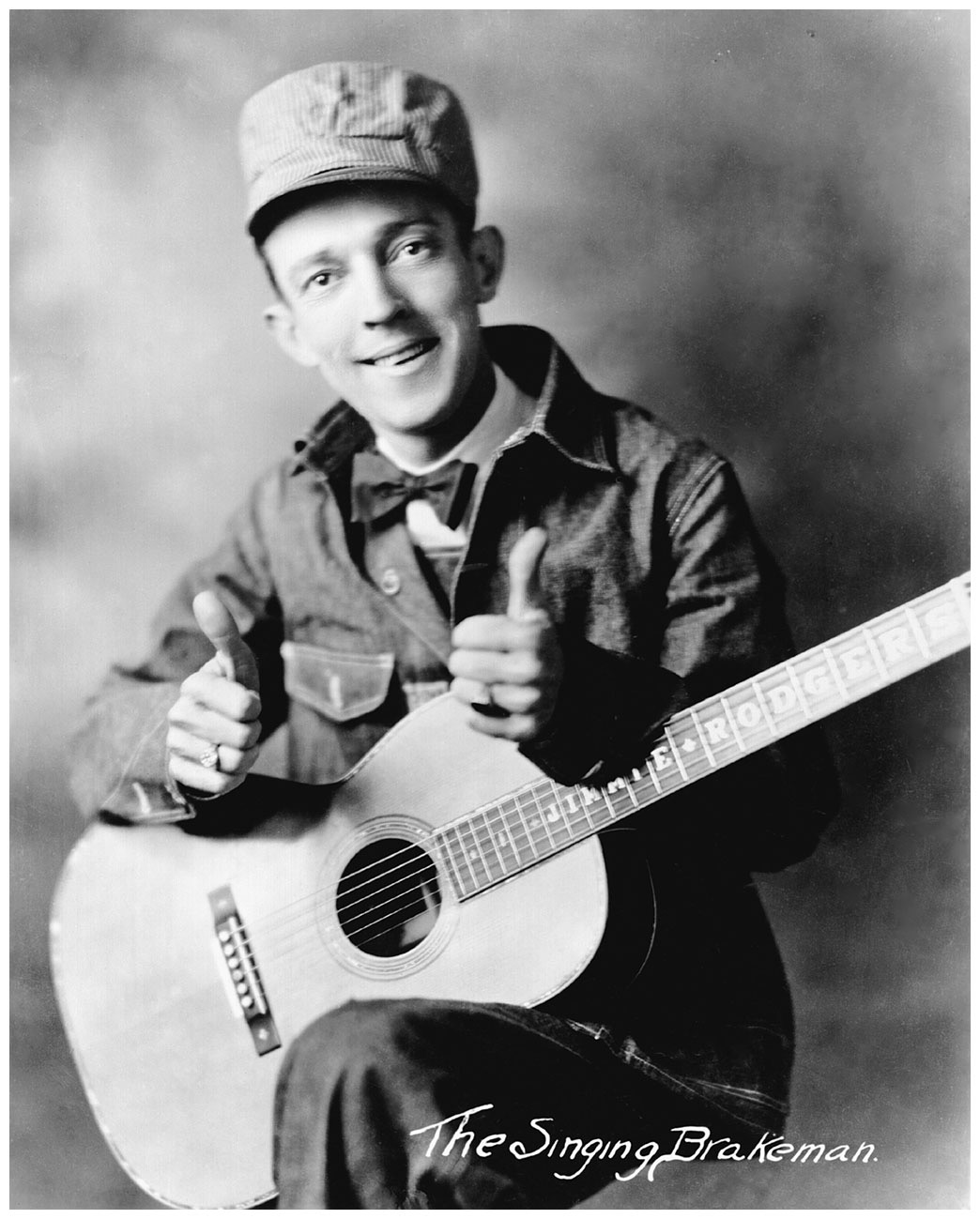 [Speaker Notes: Often considered the first star of country music, Jimmie Rodgers appears here in his “Singing Brakeman” attire. Although Rodgers’s career was short, his musical influence was felt for decades.

Photo credit: Michael Ochs Archives//Getty Images]
Click to edit Master title style
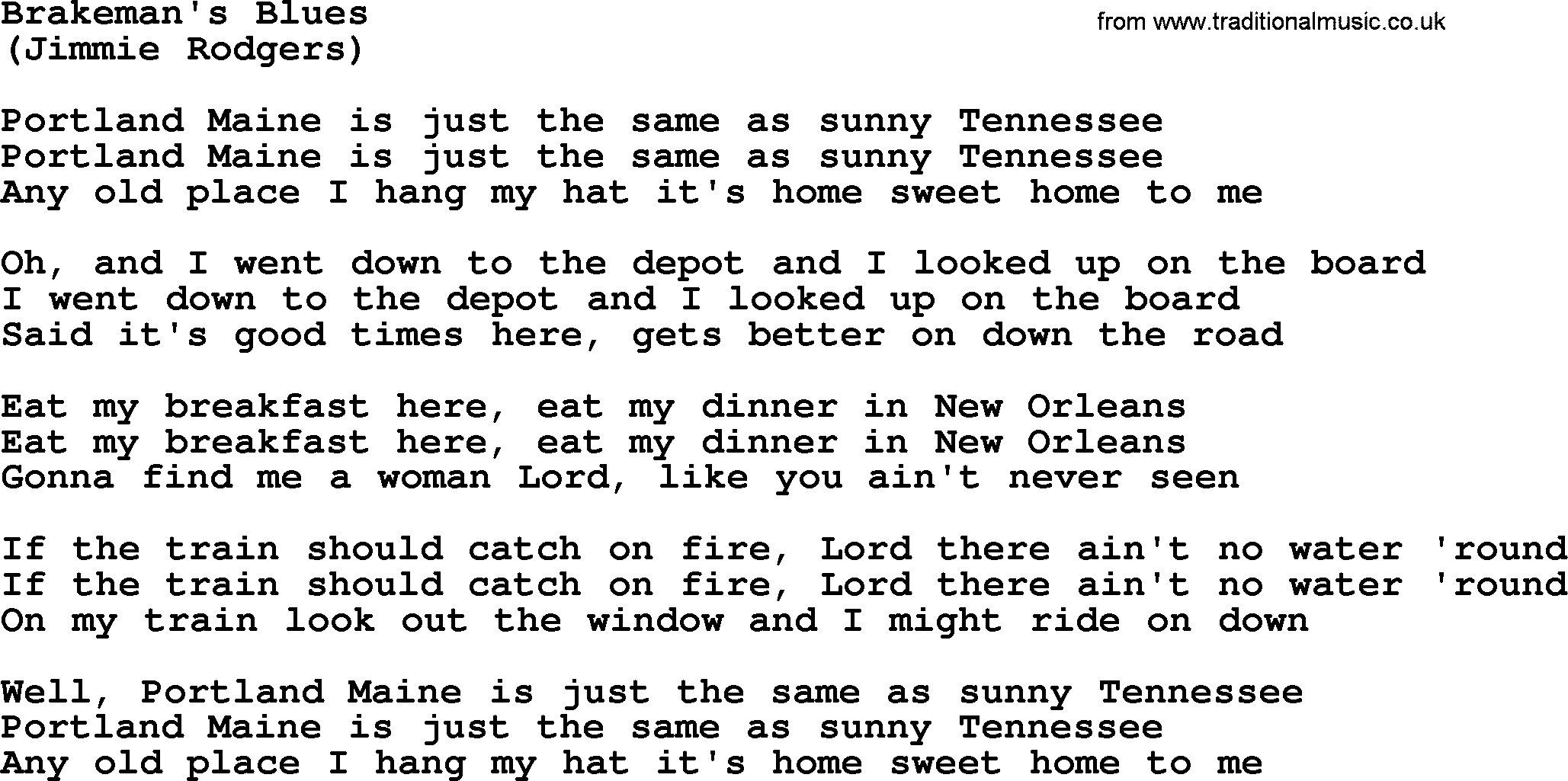 Brakeman’s Blues
Sparse, chordal accompaniment
Blues inflected vocal tone
Blue yodel 
Definite influences from popular music, country music, jazz, and blues
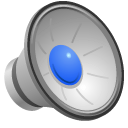 19
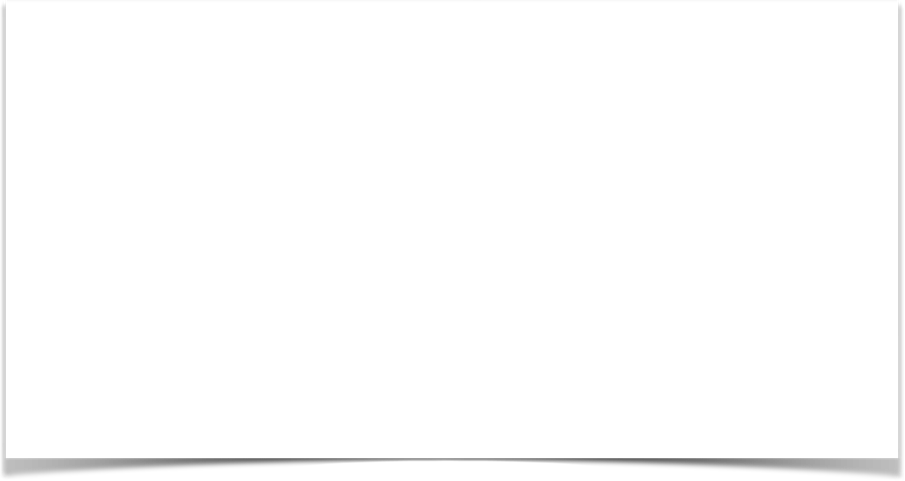 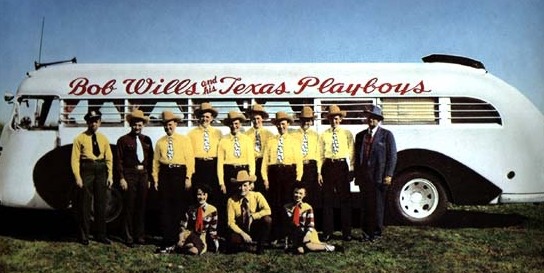 Western Swing
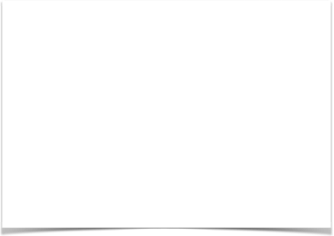 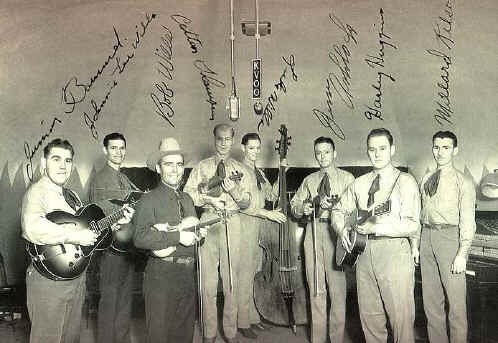 Click to edit Master title style
The ‘western’ part of Country & Western in the 1940s
Developed in Texas as a combination of several styles:
Country fiddle music
Blues
Big Band era Swing music
Cowboy songs
Tejano (Texas-Mexican) music
European Polkas
Major figure: Bob Wills and his Texas Playboys
21
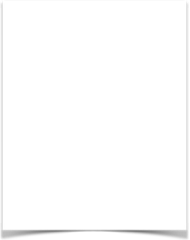 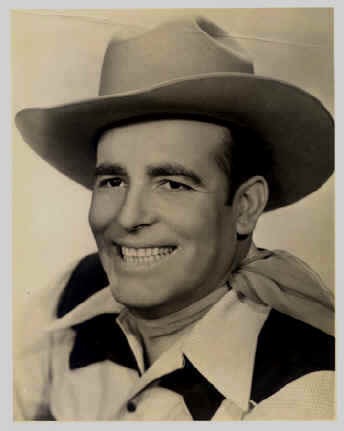 Bob Wills and his Texas Playboys
Most popular and influential Western Swing Group
Balance between traditional and innovative elements
Old fiddle tunes
Call and response
Big Band instrumentation 
(trumpet, sax, drum set)
Electronically Amplified Steel Guitar
Improvised instrumental solos (takeoffs)
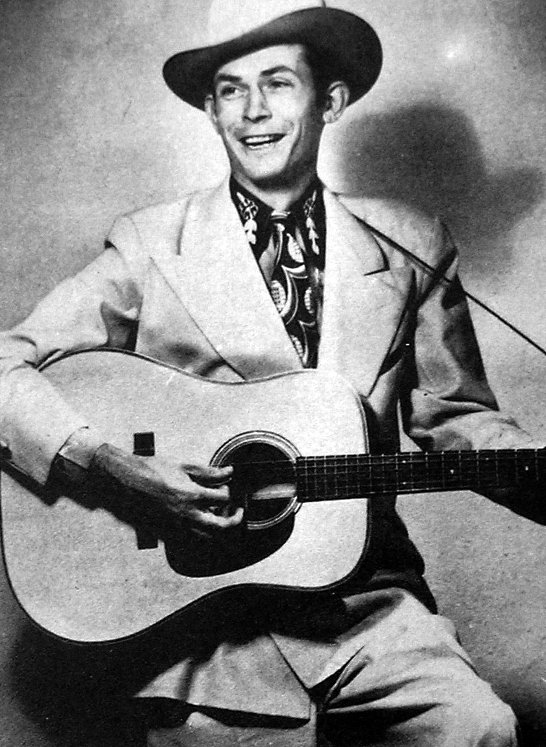 Click to edit Master title style
Honky-tonk
“Country two-beat”
Emotional singing style, with blues inflections
Emotional content expressed in direct 		language 
Ex. Hank Williams, Move it On Over
23
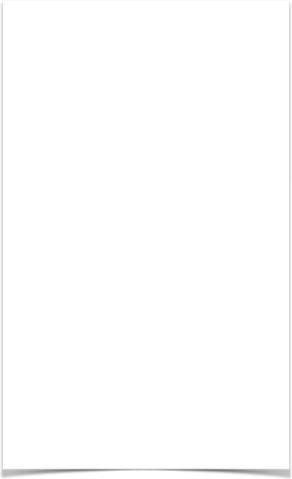 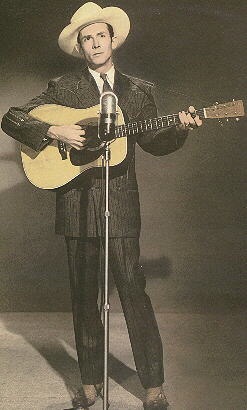 Hank Williams, Sr.
Died at age 29 from alcohol abuse
Recording career: 6 years
Enormous country success (36 top 10 records on the country charts)
Country-style vocal inflections
Country-style instruments, trad. And modern (fiddle & steel guitar)
Exemplified stereotypical country music in terms of subjects/images
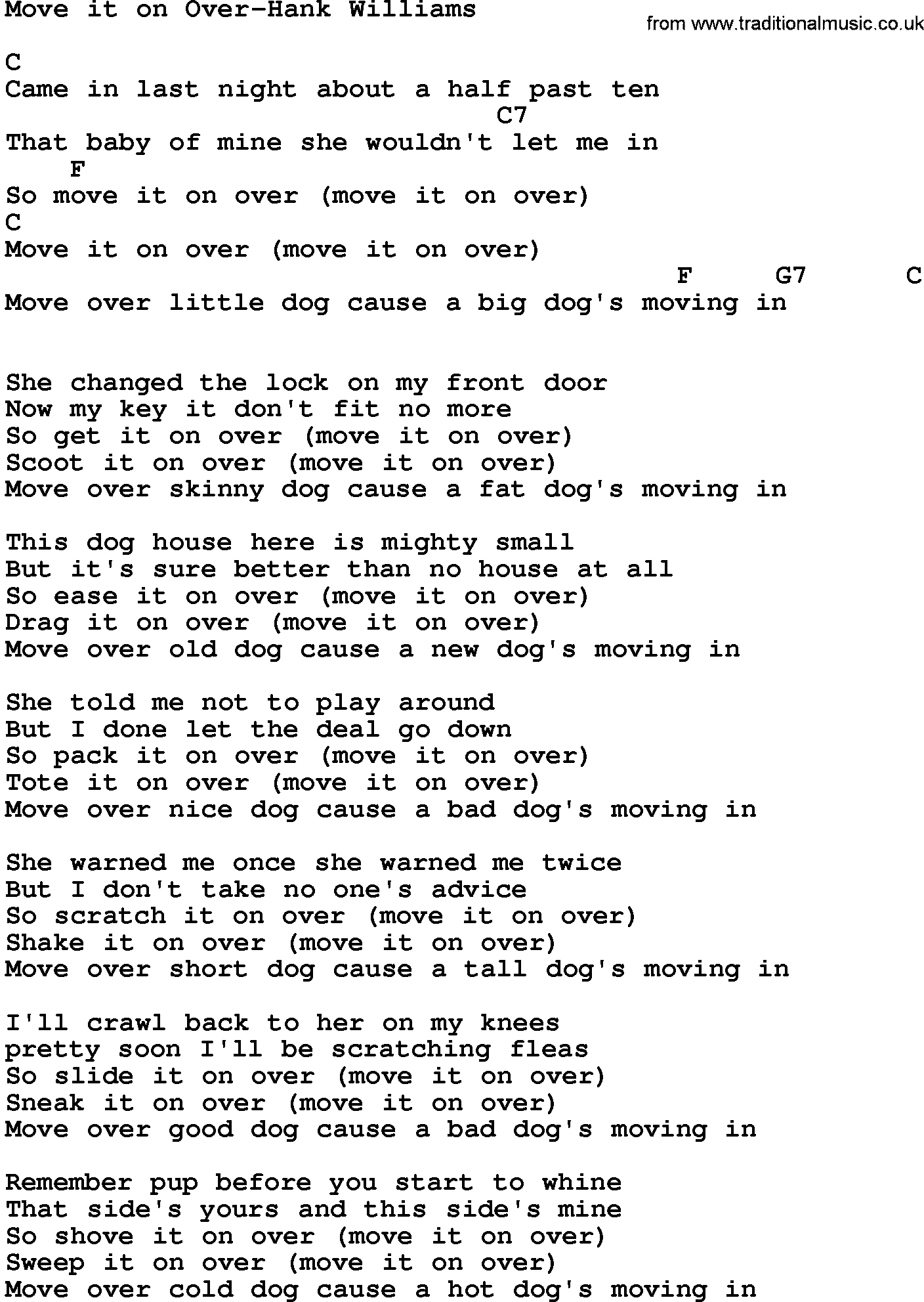 Move it on Over
Composed and recorded by Hank Williams
Based on Williams’ personal life
Simple strophic form (alternation of vocal and instrumental verses)
Proto-rock
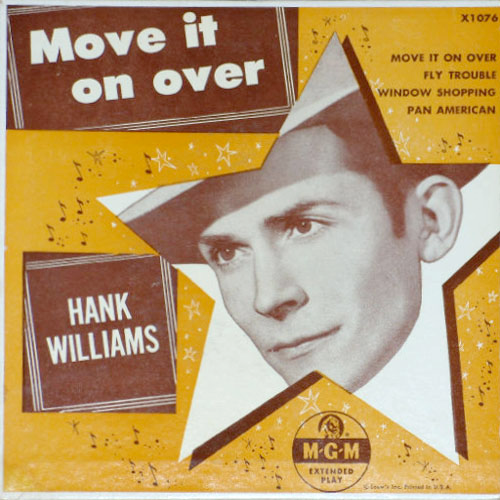 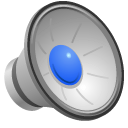